Baker’s Dozen
CBODN 2011
Glenda H. Eoyang, Ph.D.
Human Systems Dynamics Institute
50 East Golden Lake Road
Circle Pines, MN  55014
geoyang@hsdinstitute.org
Baker Transform
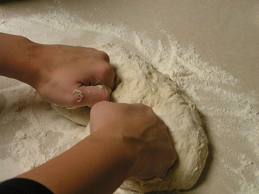 Enjoy Your Anxiety
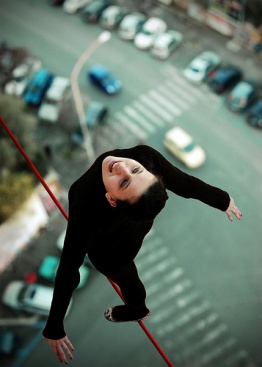 Focus a Group’s Attention
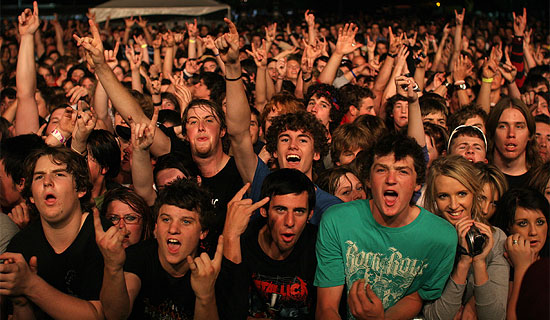 Explore New Horizons
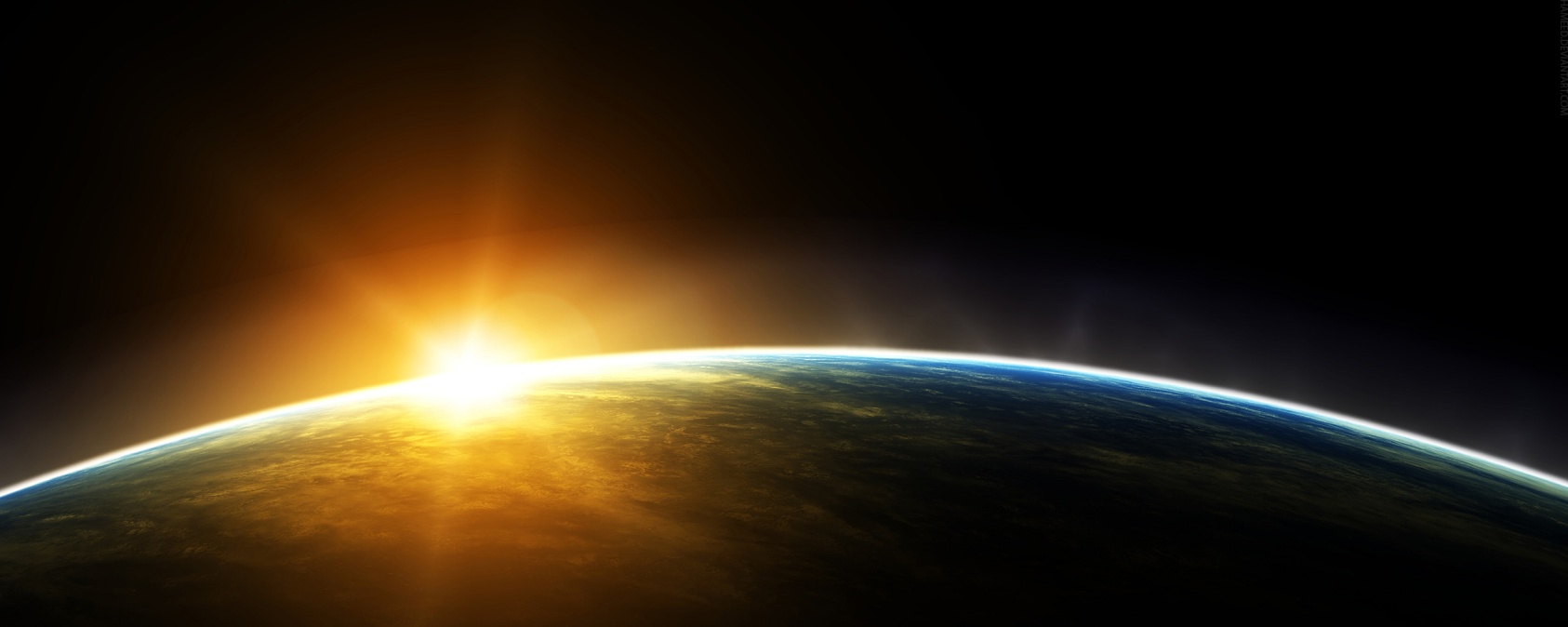 Host Effective Meetings
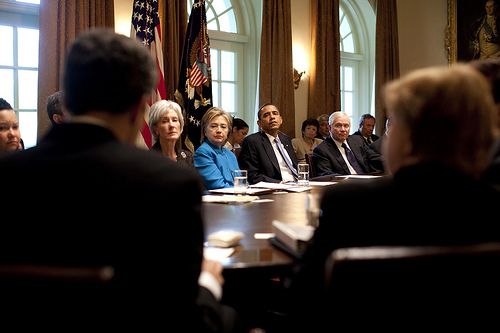 Recover from Strategic Planning
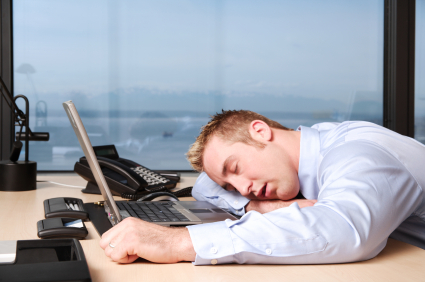 Coach Your Peers
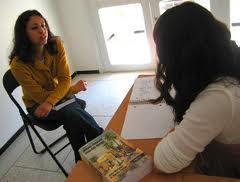 Write Great Reports
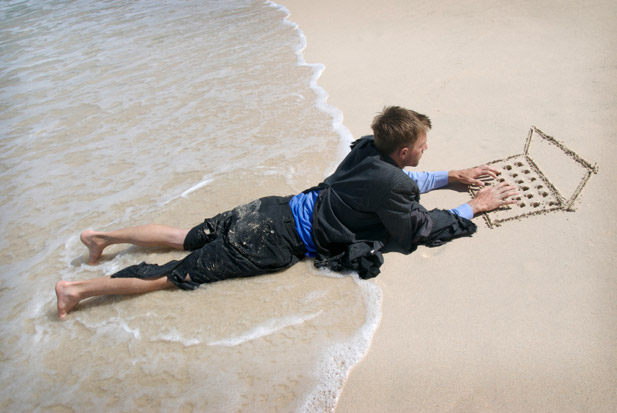 Manage Your Time
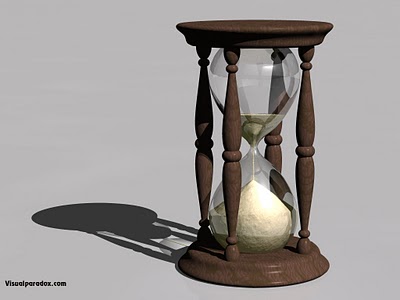 Set Conditions for Learning
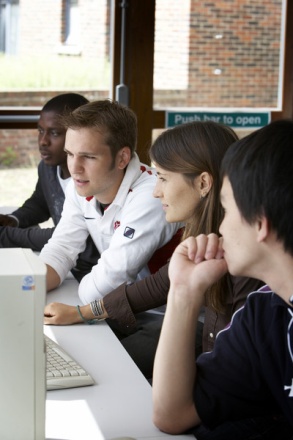 Maintain your Sense of Humor
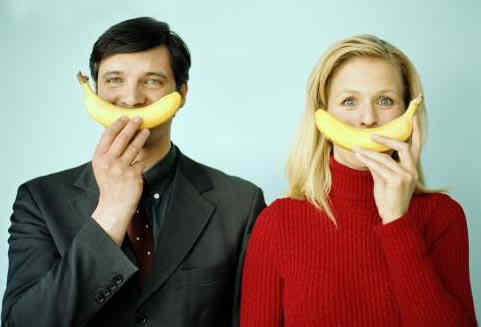 Design Rituals
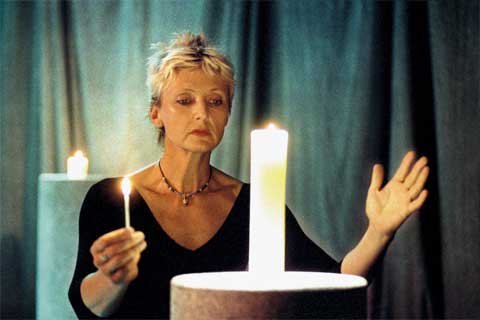 Build a Relationship
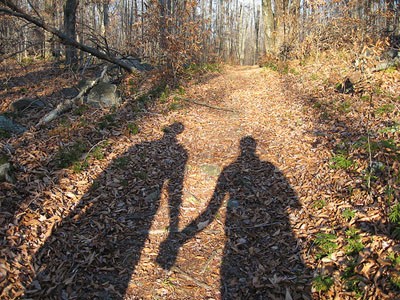 Stay in Shape
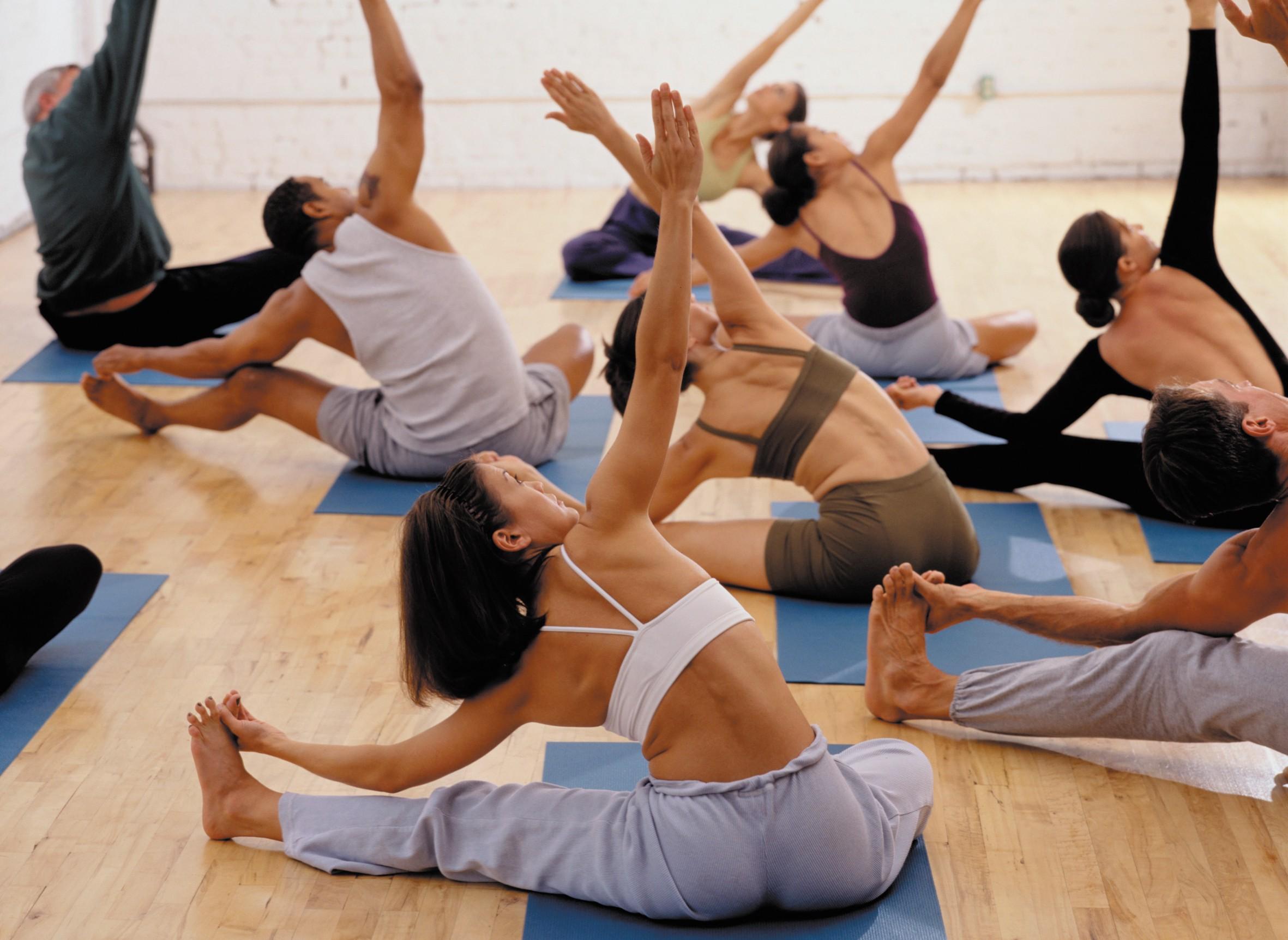 Keep from Getting Stuck
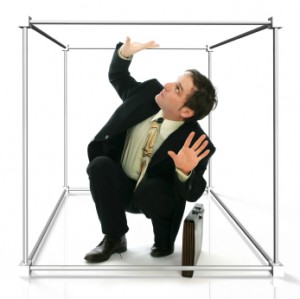 Your Next Stretch
How will you use stretch and foldto support your change efforts tomorrow?
For more information . . .
www.hsdinstitute.org
Books
Facilitating Organization Change:  Lessons from Complexity Science (Olson & Eoyang)
Coping with Chaos:  Seven Simple Tools (Eoyang)
Influencing Patterns for Change (Holladay & Quade)
Classes and workshops